Обобщающий урок - презентация
Алфавит
B
A
C
The ABC
Речевая разминка
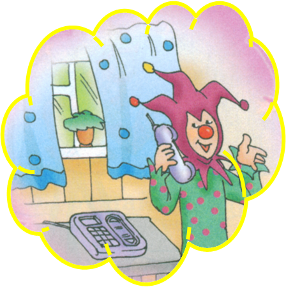 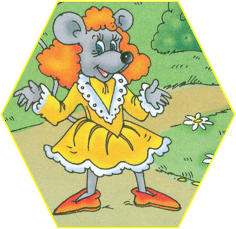 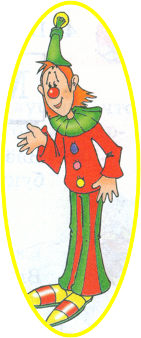 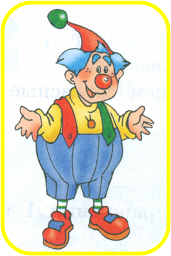 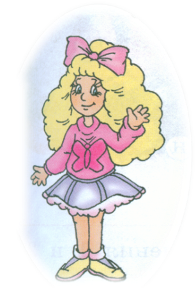 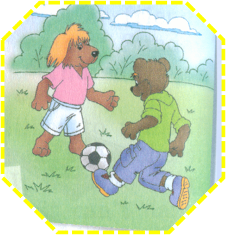 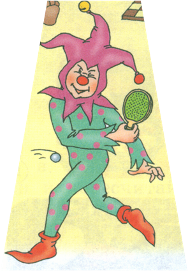 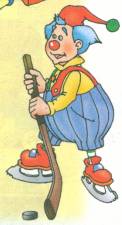 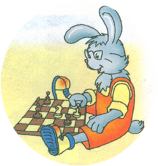 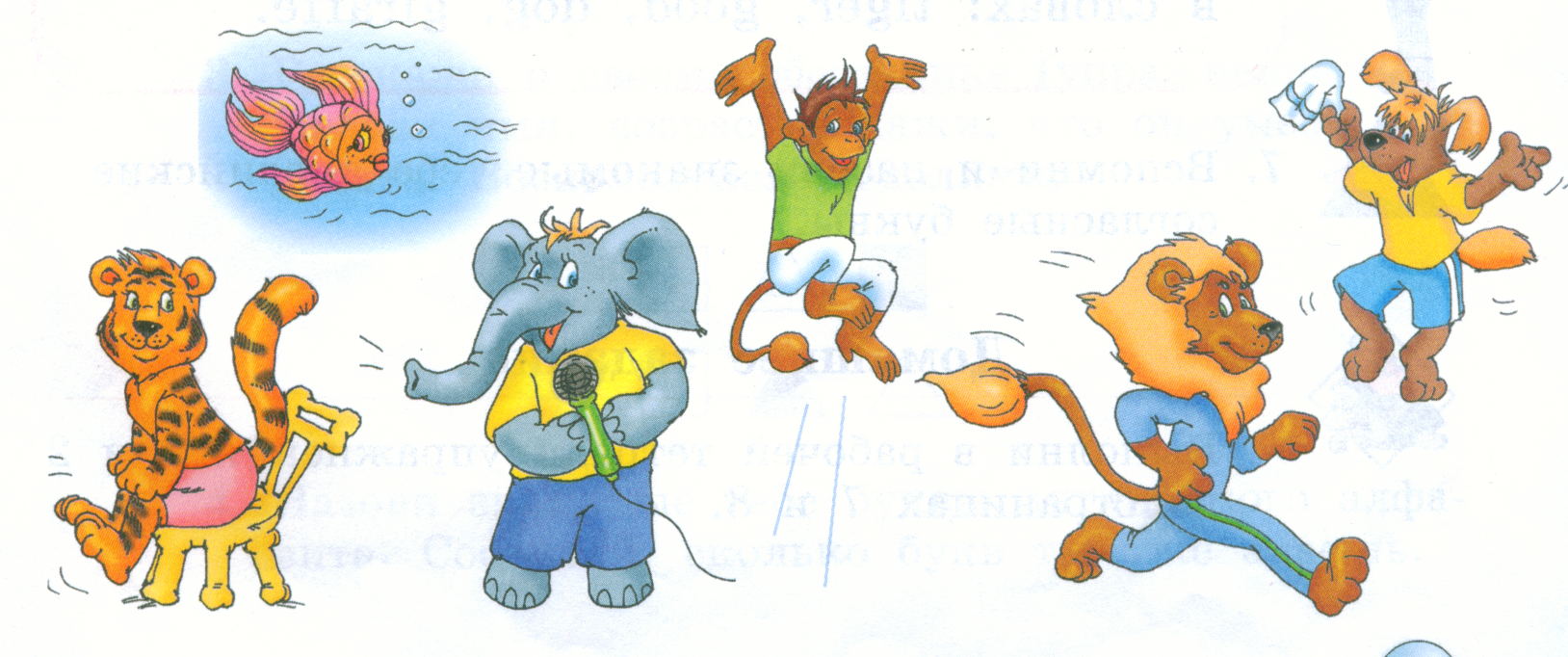 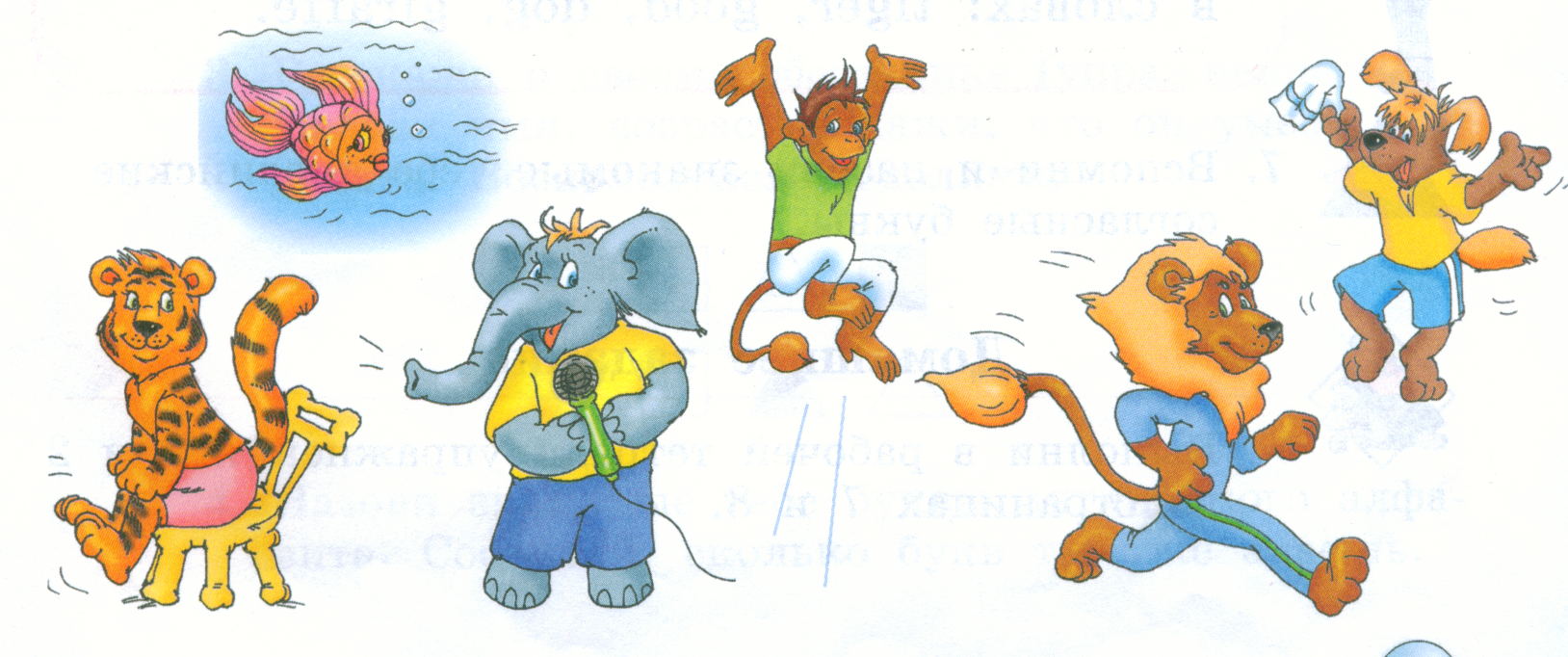 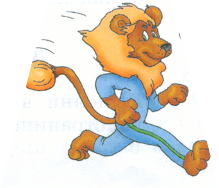 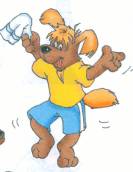 Let’s play now!
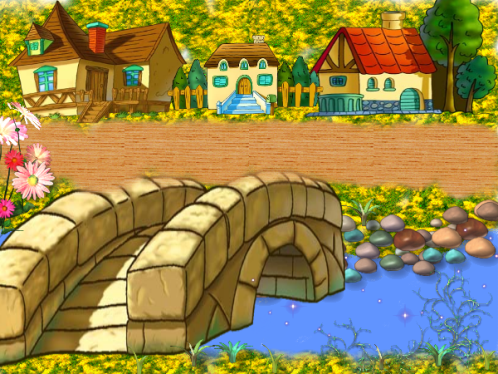 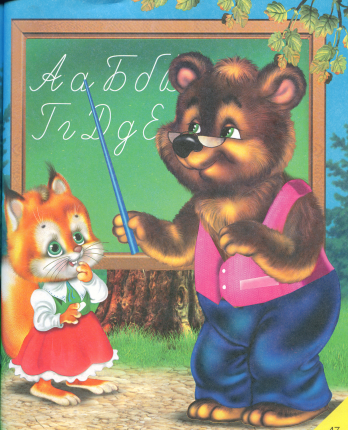 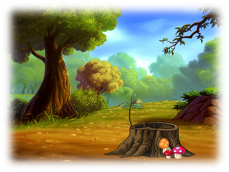 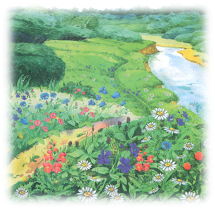 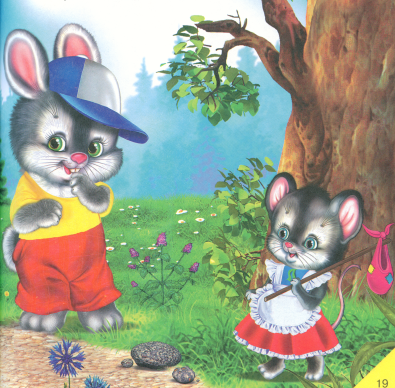 A a
B b
C c
D d
E e
F f
G g
H h
I i
J j
K k
L l
M m
N n
O o
P p
Q q
R r
S s
T t
U u
V v
W w
X x
Y y
Z z
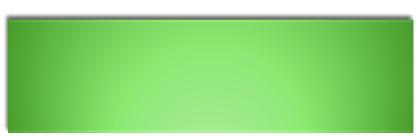 Загадки
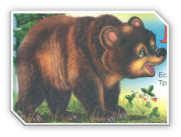 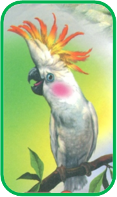 It’s  big, and it’s grey. It lives in the zoo.
It is big. It lives in the forest and it’s brown.
It is white. It can fly.
It is red. It lives in the forest.
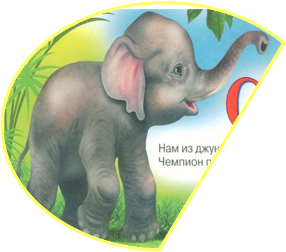 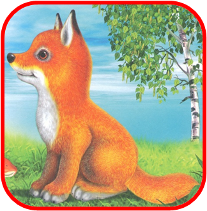 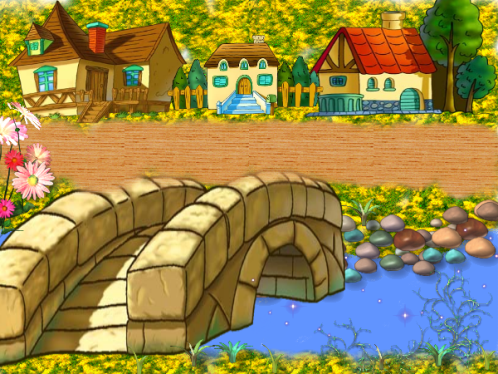 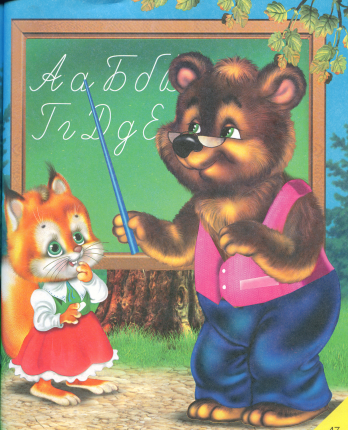 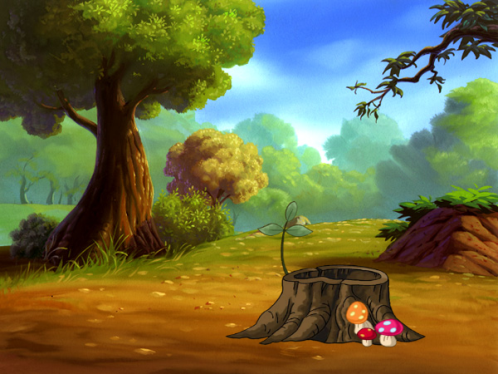 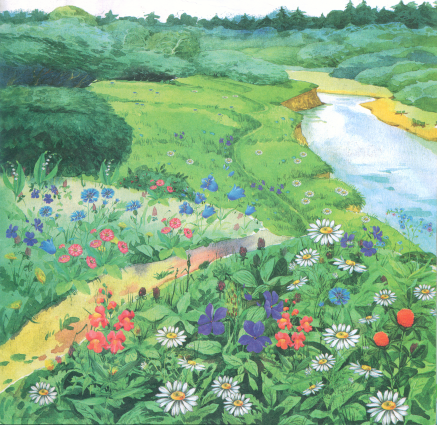 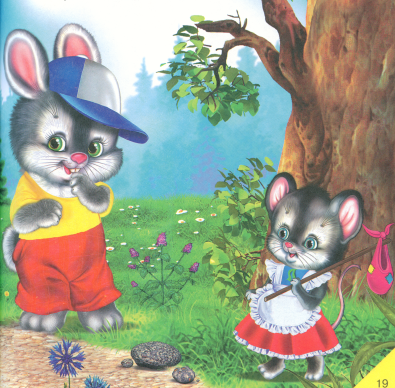 [p]
[e]
[h]
[ei ]
[ǽ]
[b]
[d]
[i:]
[z]
[s]
[f]
[m]
Динамическая пауза
[w]
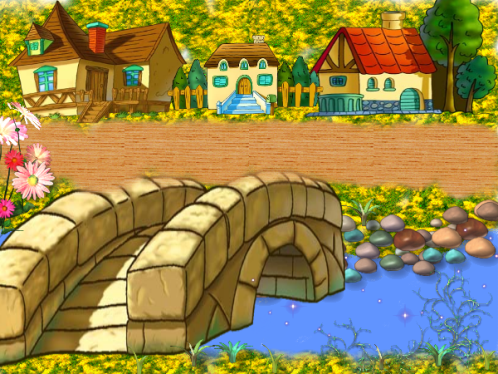 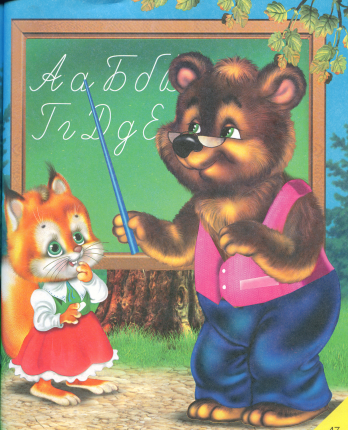 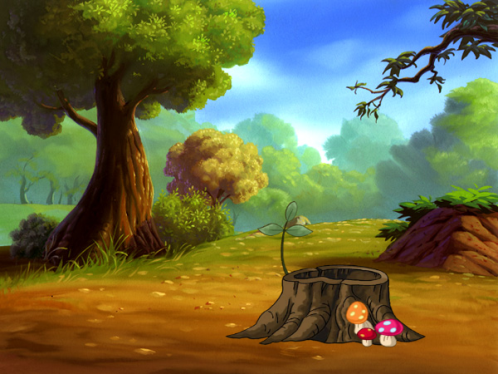 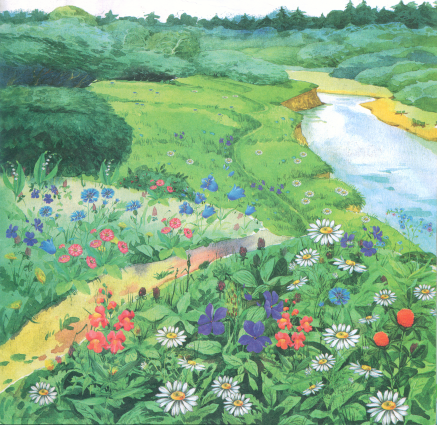 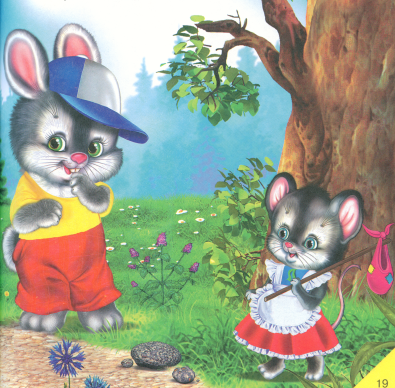 K
H
G
S
E
L
P
O
J
A
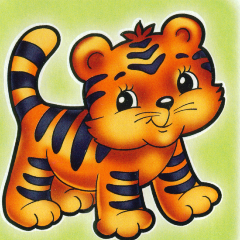 R
Q
V
Z
D
U
F
N
I
C
B
M
T
I
G
E
E
R
R
Y
X
T
W
K
H
G
S
E
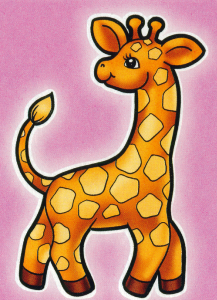 L
P
O
J
A
R
Q
V
Z
D
U
F
G
I
R
A
F
F
F
E
N
I
C
B
M
Y
X
T
W
K
H
G
S
E
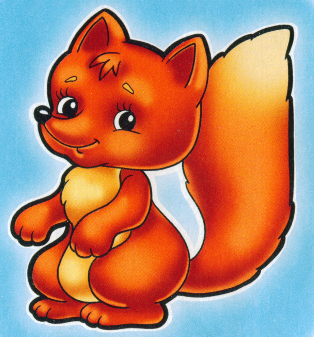 L
P
O
J
A
R
Q
V
Z
D
U
F
N
I
C
B
F
O
X
M
Y
X
T
W
K
H
G
S
E
L
P
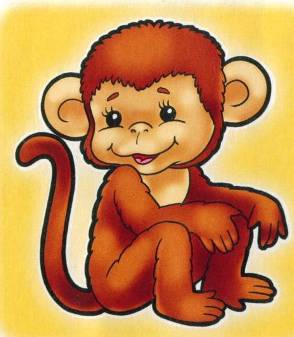 O
J
A
R
Q
V
Z
D
U
F
N
I
C
B
M
O
N
K
E
Y
M
Y
X
Динамическая пауза
T
W
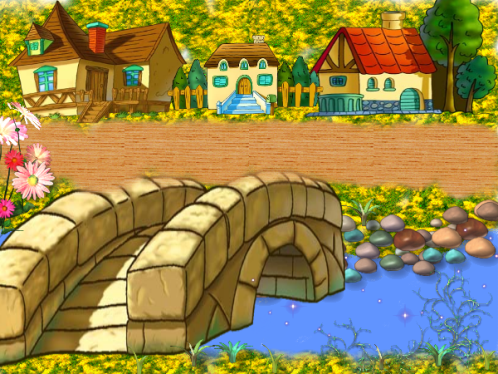 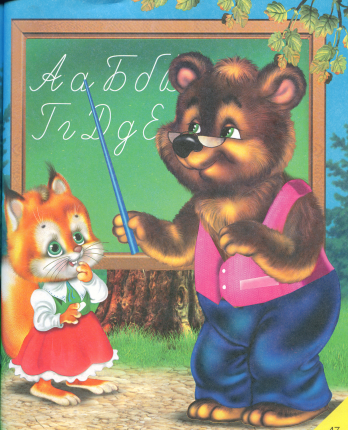 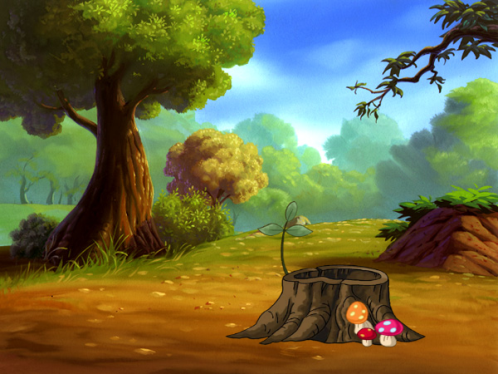 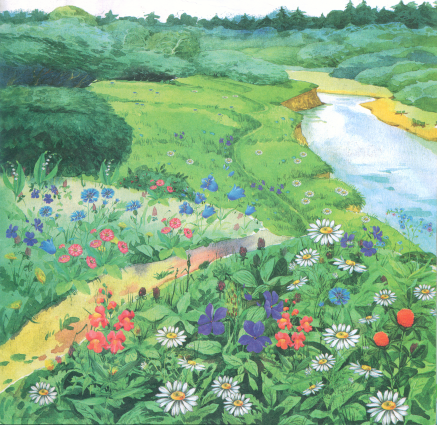 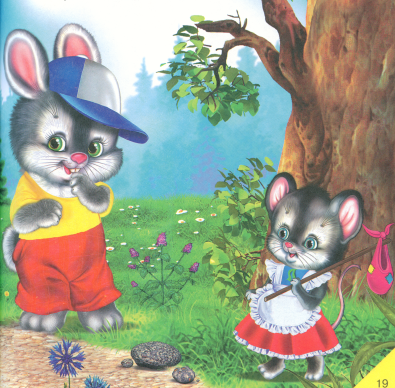 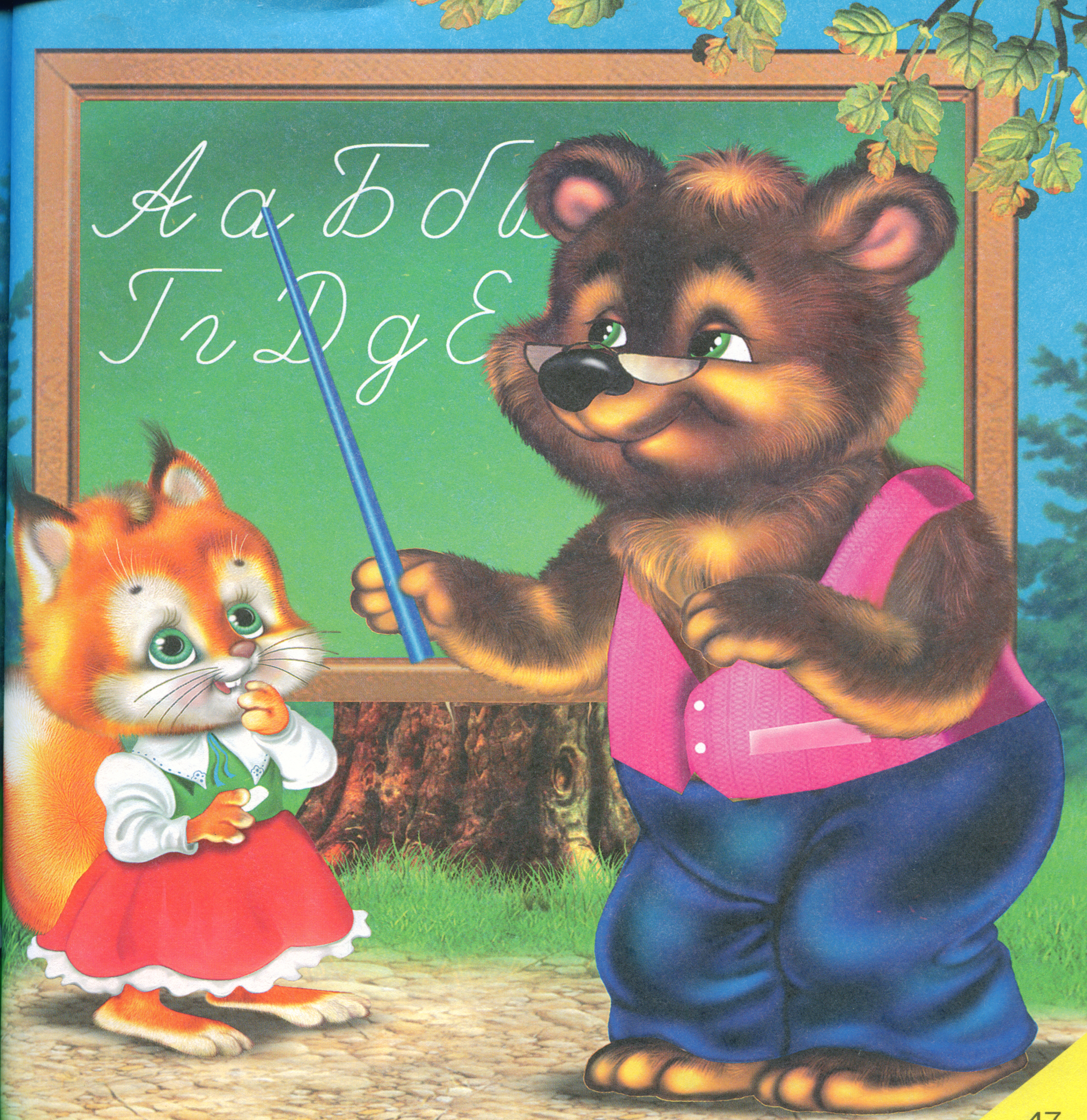 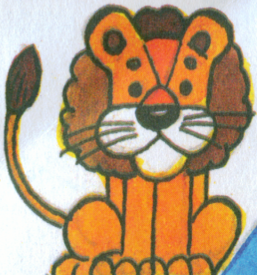 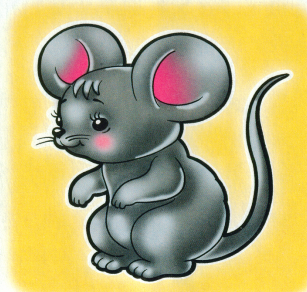 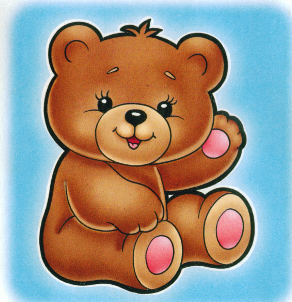 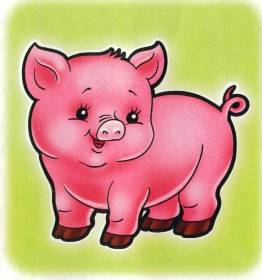 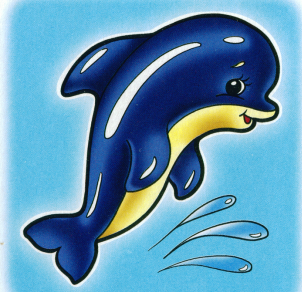 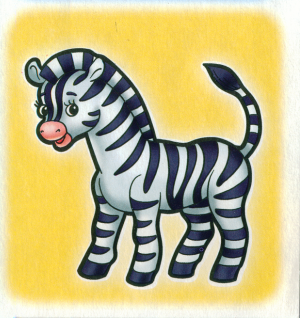 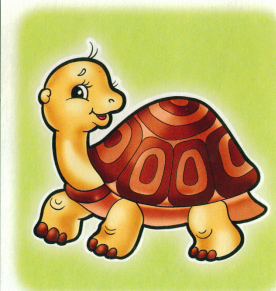 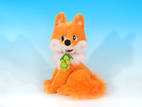 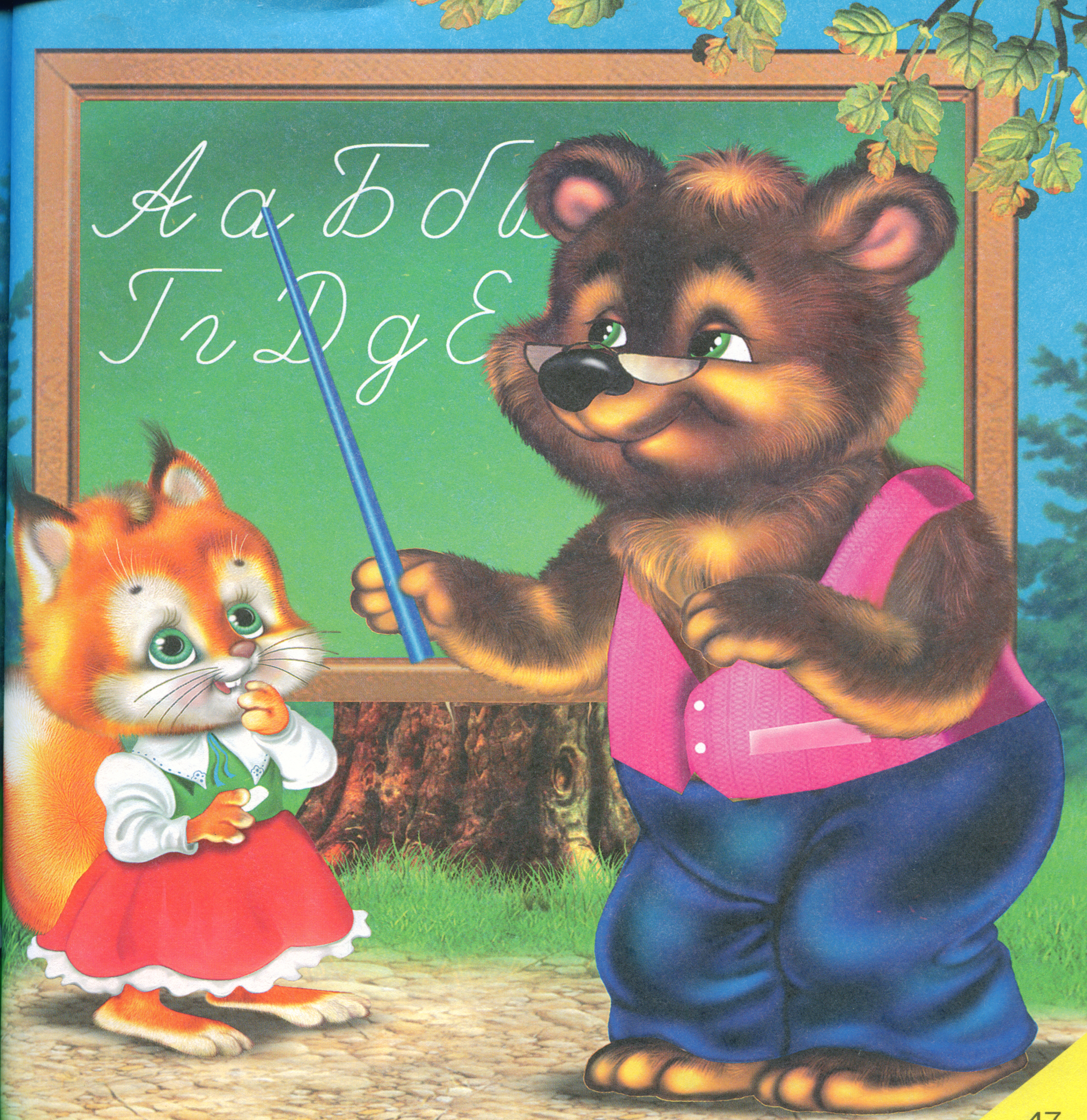 Раскрась буквы английского алфавита, которые 
не похожи на русские.
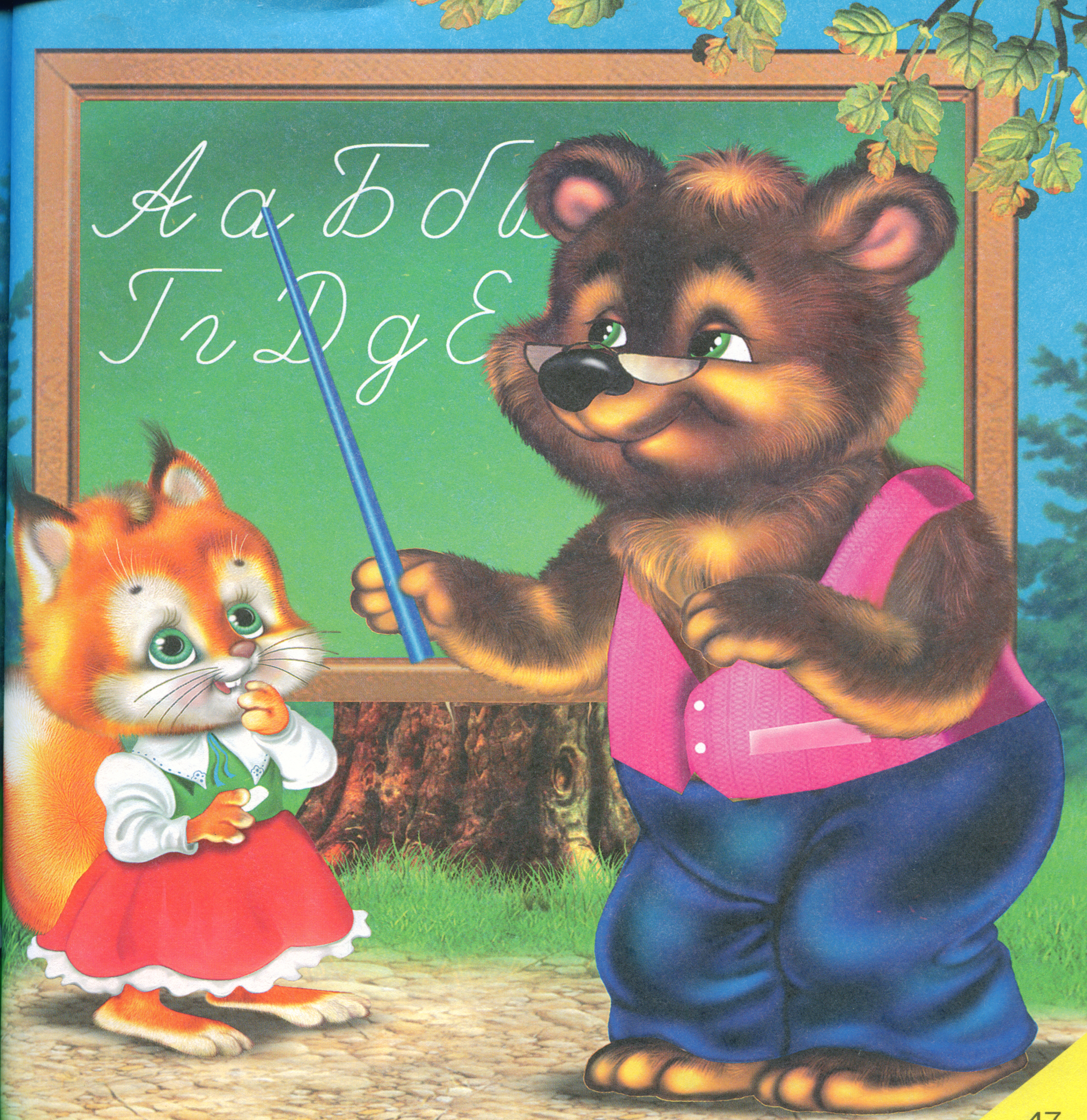 Выберите буквы, которые дают звук, похожий на русский.
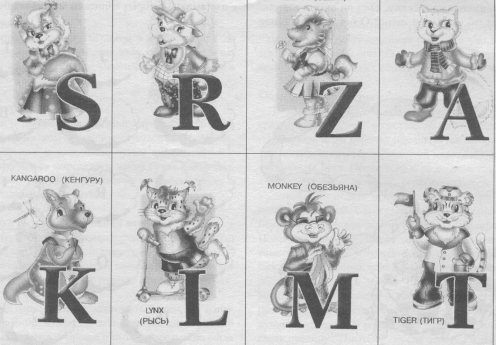 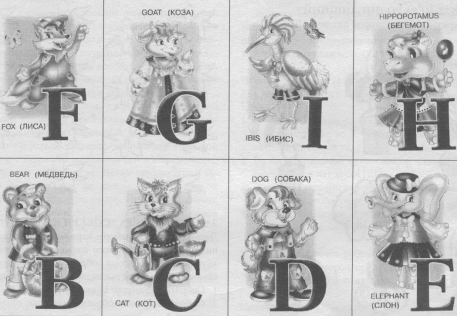 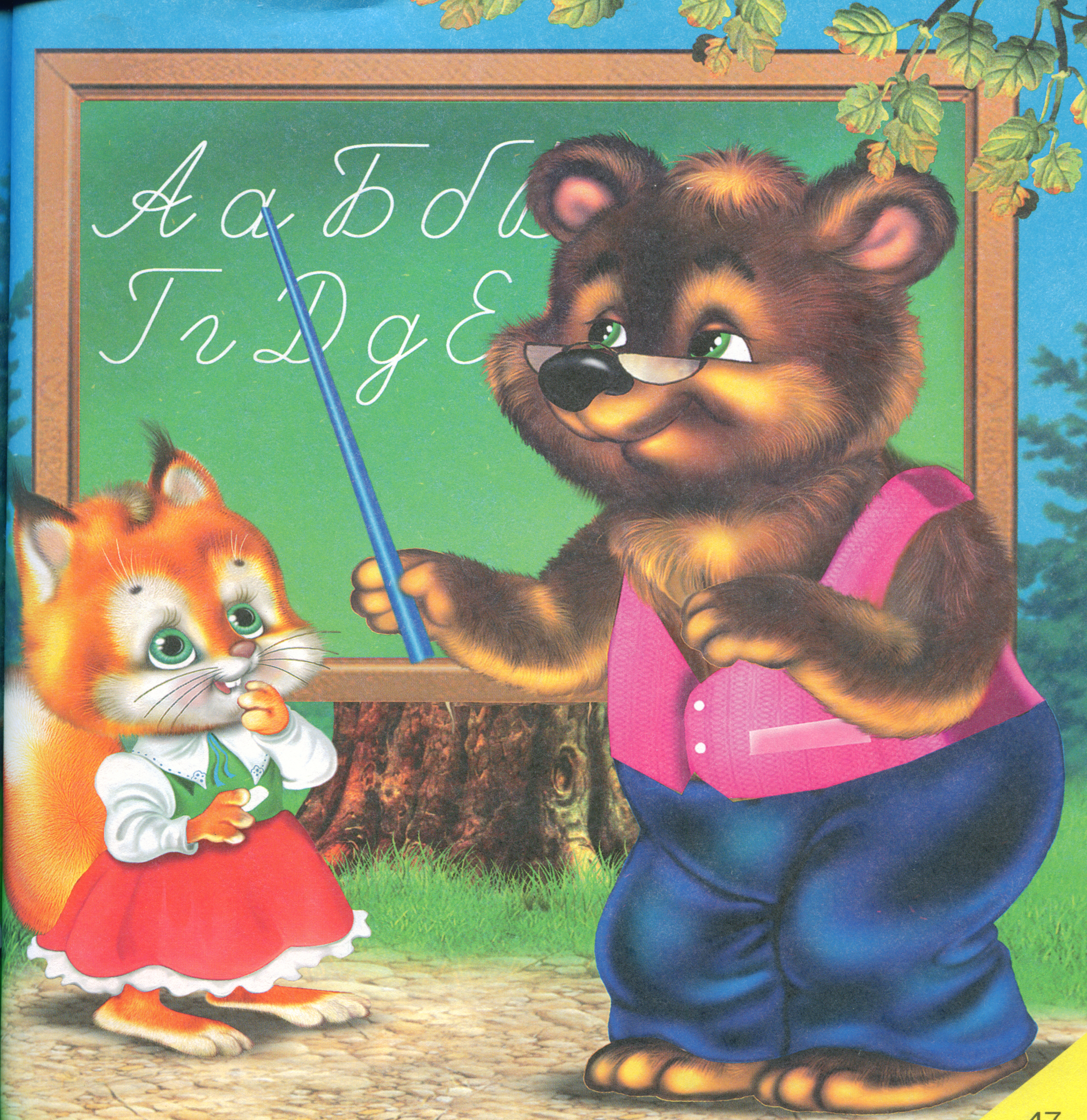 Найди улитку, в имени которой нет звука [i:]
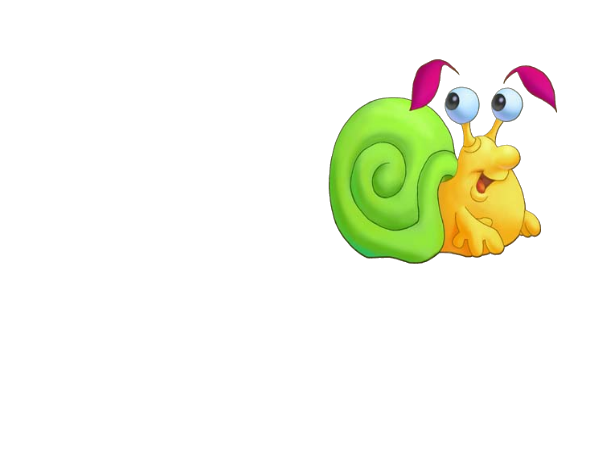 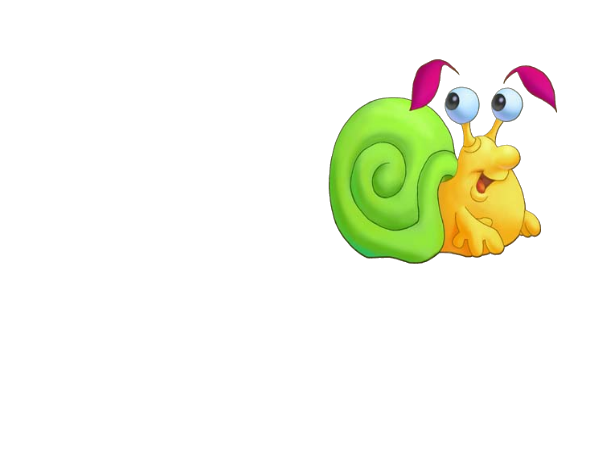 b
f
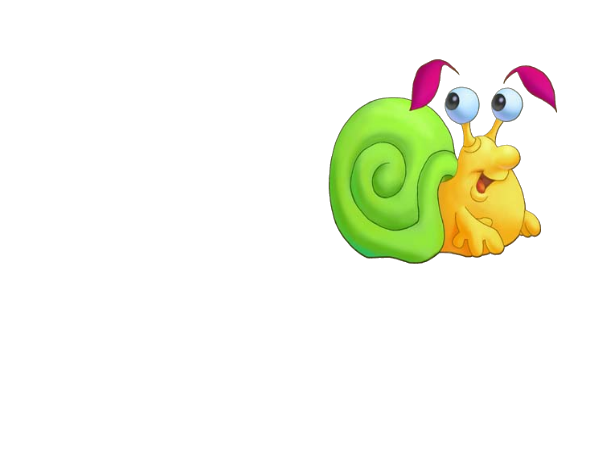 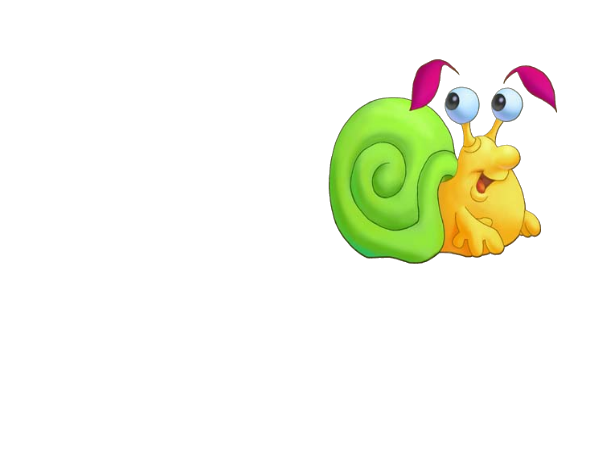 c
d
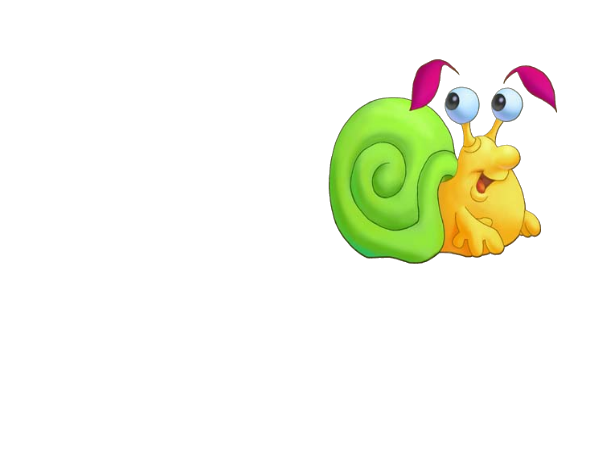 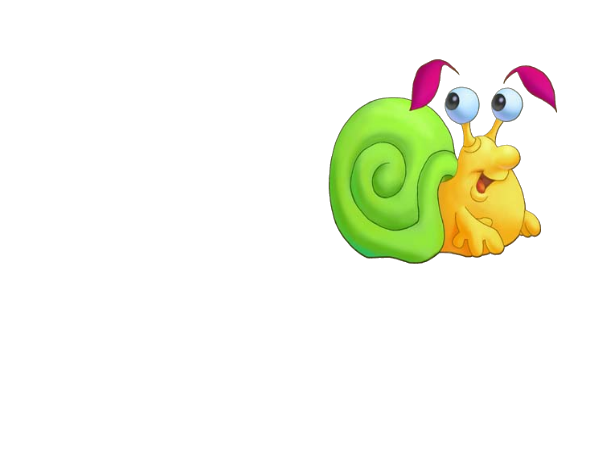 g
e
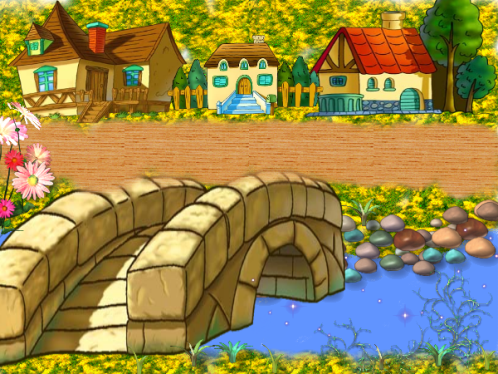 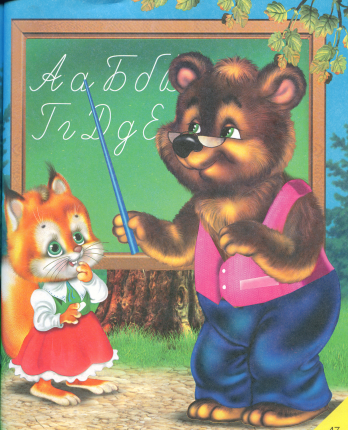 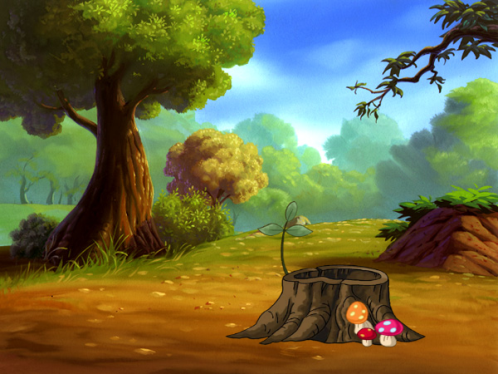 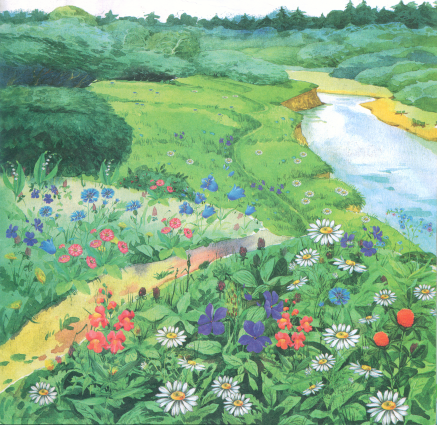 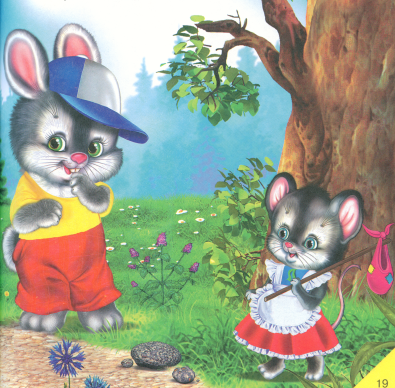 C
D
B
U
V
R
F
A
E
Y
W
J
V
Z
S
O
B
A
C
Welcome to
The  ABC!
The ABC
B
B
R
B
R
A
B
R
A
V
B
R
A
V
O
!
No
Back
Back !
Back !
Back !
1. Ищем букву  R r
2. Ищем букву  Aa
3. Ищем букву Vv
4. Ищем букву Oo